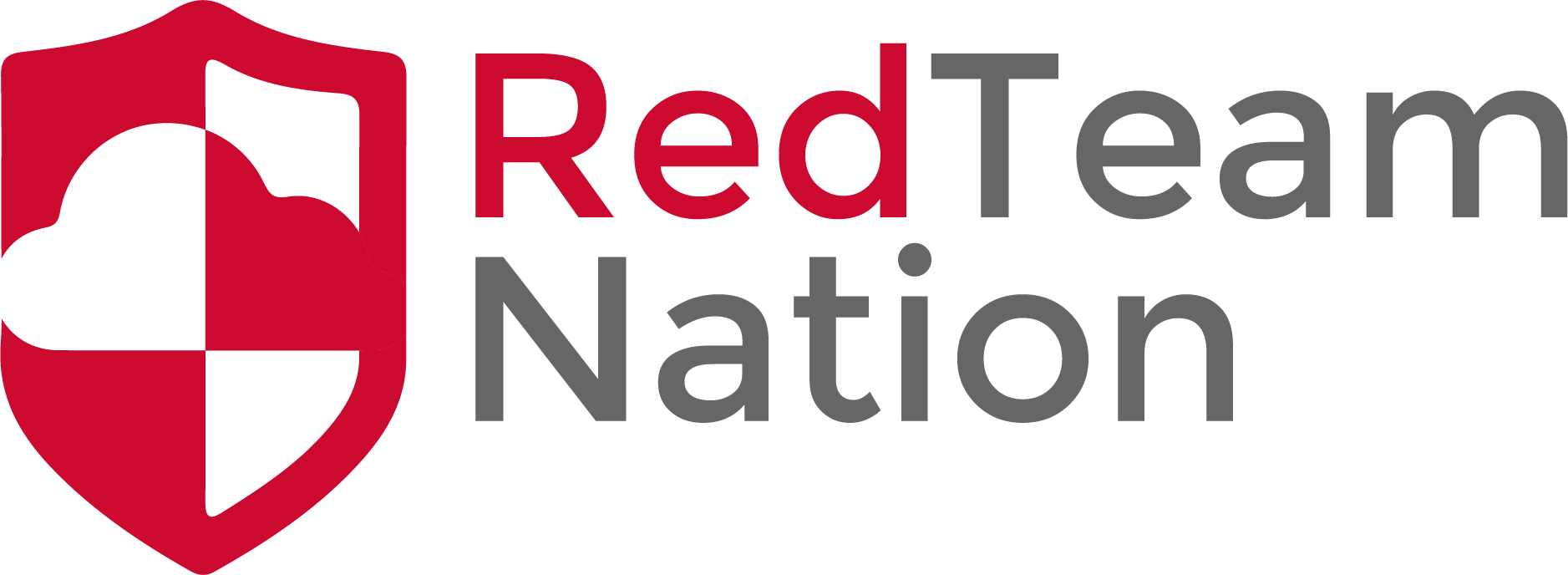 Goal & Scope Identification
CEO/Lead Instructor: Brandon Dennis, OSCP
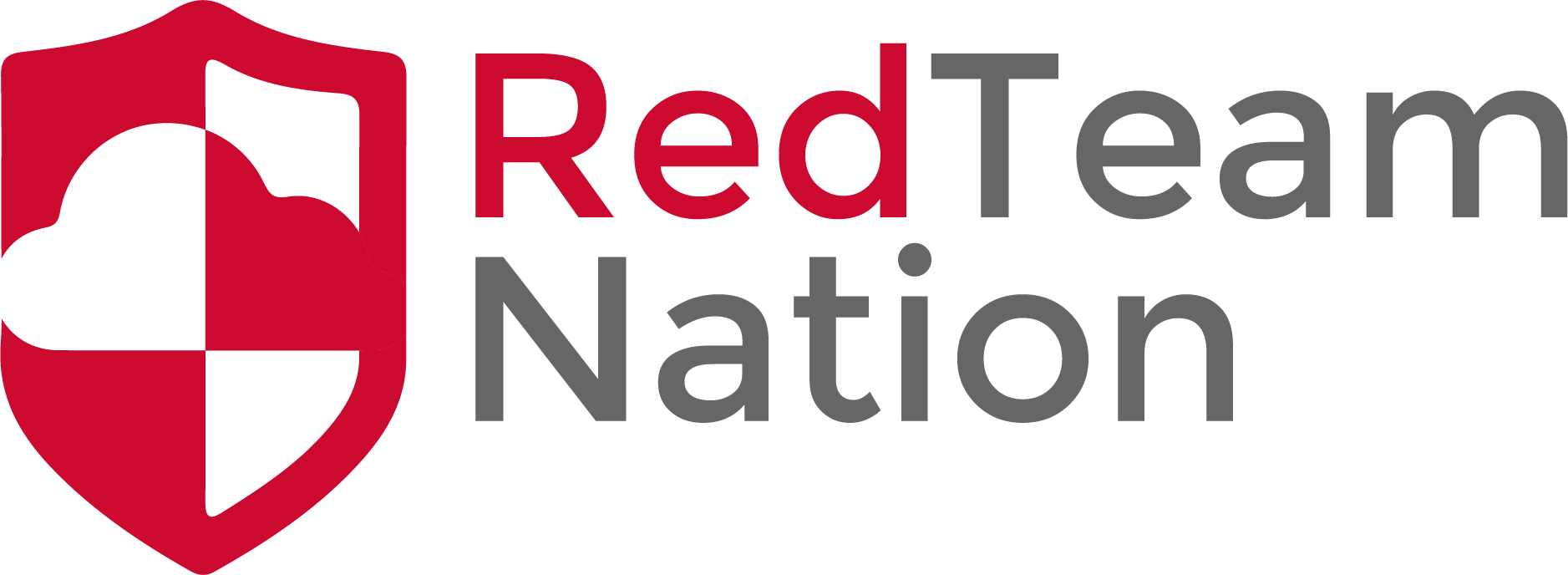 What is the Goal?
Identify the outcome of the test
What sub goals are there to the test
Any extra services that were asked to be tested
1 – 2 sentences long in normal situations
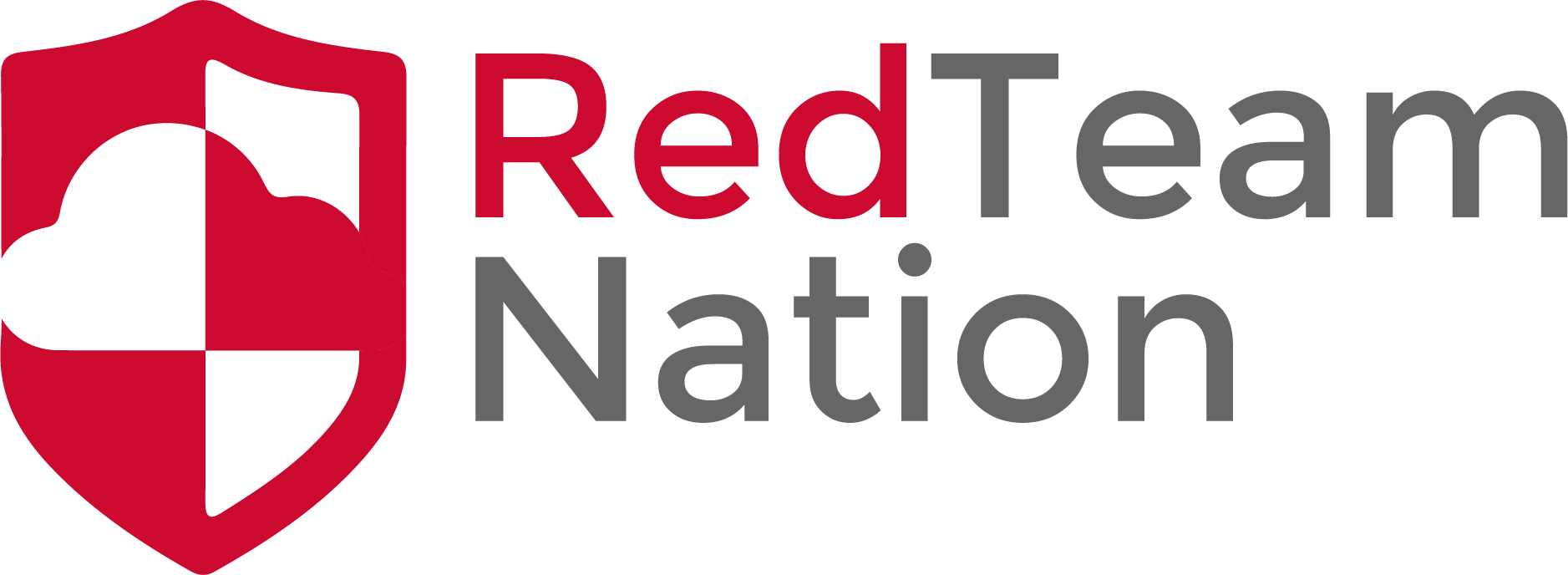 Types of Goals
Segmentation Testing
Single Service Testing
Entire Network Testing
Perimeter Testing
Corp Testing
DEV Testing
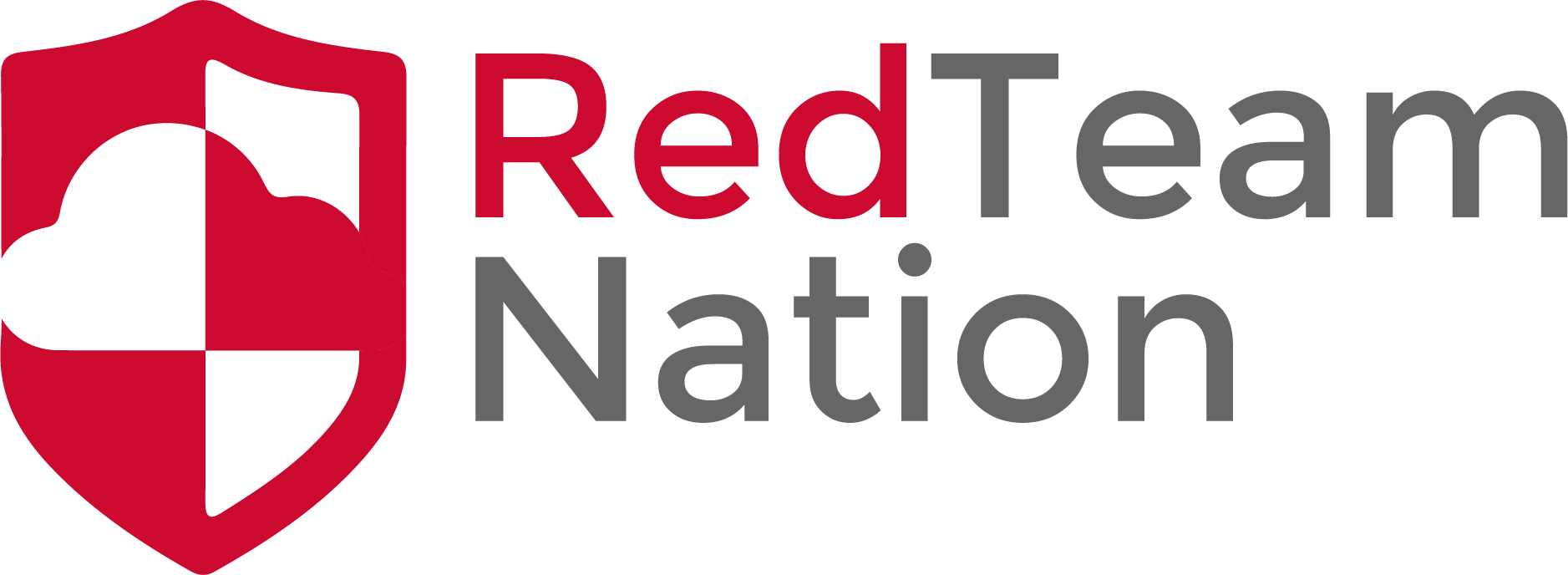 What is Scope?
What is in range of the assessment
What is off limits
What are the restrictions of the assessment 
Can be anything from a single service or host to an entire network segment
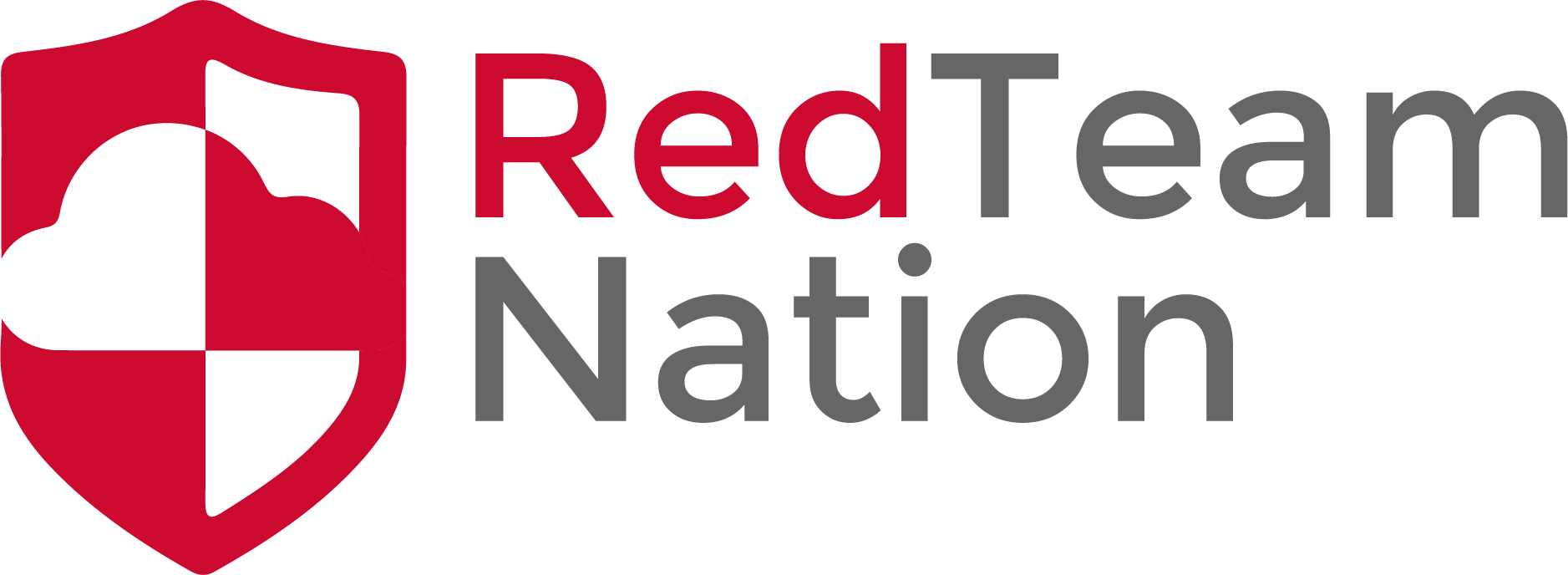 Why is it Important?
Sets a reasonable understanding of the desired outcome
Allows for other teams and executives to quickly see if the assessment was successful 
Allows Service Owners to see what hosts will be affected and any restrictions put in place